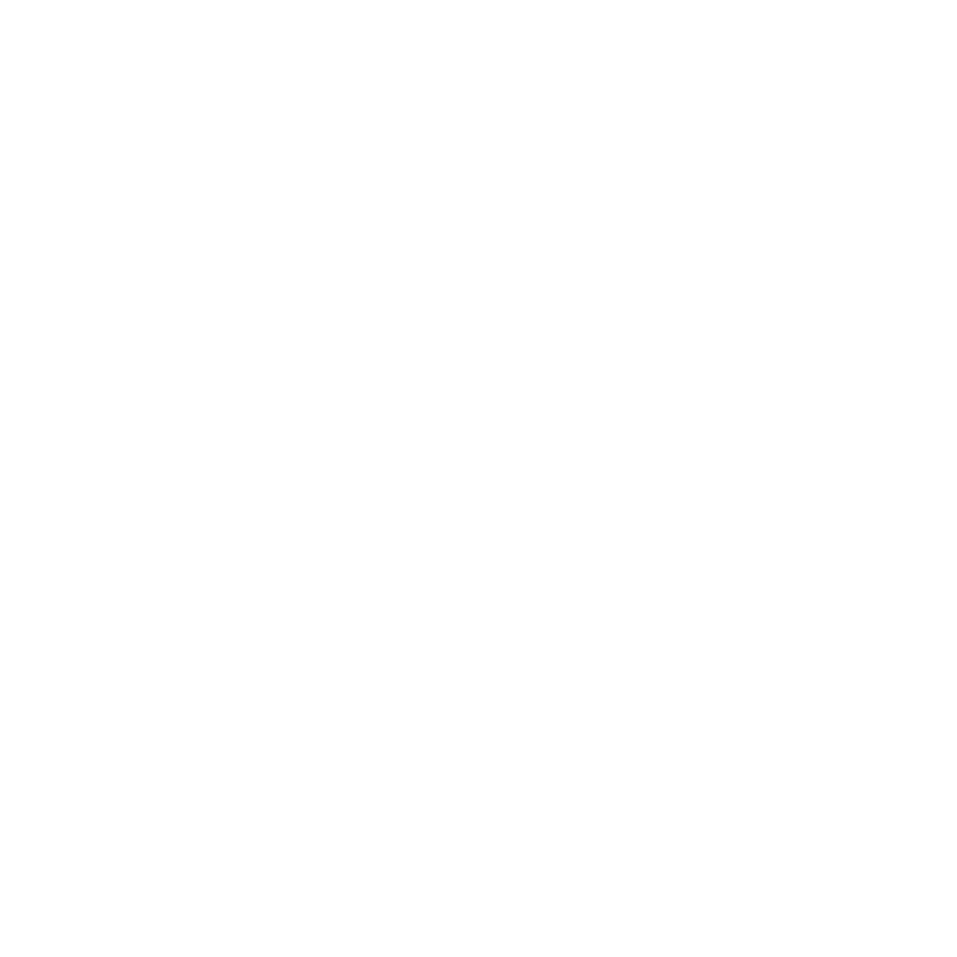 Investor Persona
Sector
Entrepreneurship

Category 
Startup Fundraising Strategy

Time Frame
2-4 Weeks
Profile For Underrepresented Founders
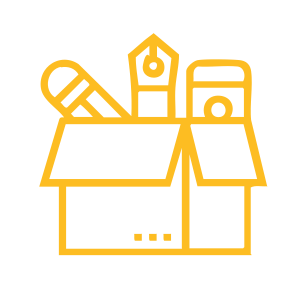 Learning Outcomes 

 Understand different types of investors and their priorities.
Learn how to align business stages and industries with investor preferences.
Identify and research diversity-focused investors.
Develop a targeted outreach strategy for investor engagement.
Gain confidence in crafting personalized investor pitches.
Materials Needed

Investor persona worksheet
List of angel investors, venture capital firms, and grant organizations
Email pitch examples
Case studies on successful underrepresented founder investments
Notebook for tracking investor research
Description of the Activity

Participants will learn to identify and approach the right investors. The session covers investor types and mapping funding needs to investor interests. Each participant will research five diversity-focused investors, create investor profiles, and draft tailored email pitches. The session ends with peer review and role-playing to refine outreach strategies for better investor engagement.
Suitable for:.
Underrepresented startup founders 
Entrepreneurs
Small business owners
Participant Instructions

List investor types (angel, VC, impact) and their priorities.
Match your business stage and industry with investor preferences.
Identify five diversity-focused investors.
Create an investor persona profile for each.
Draft a personalized email pitch for your top investor.
Refine outreach through peer review and practice.
Facilitator’s Guidelines

Overview of investor types and funding priorities.
Guide participants in finding diversity-focused investors.
Map business needs to investor interests.
Personalize investor outreach.
Provide feedback on email pitches and engagement strategies.
Debrief and Assessment 

What challenges did you face in identifying the right investors?
How well did your business align with investor priorities?
What feedback did you receive on your investor outreach strategy?
How confident do you feel in pitching to investors after this exercise?
What are your next steps for investor engagement?
Background readings 
on this Investor Persona Profile Kit

"Venture Deals" by Brad Feld & Jason Mendelson
"The Art of Startup Fundraising" by Alejandro Cremades
"Angel Investing" by David S. Rose
Resources from Diversity-Focused VC Firms and Angel Networks
Step-By-Step:

List investor types (angel, VC, etc.) and their priorities.
Match your business stage and industry with investors’ preferences.
Identify at least five diversity-focused investors.
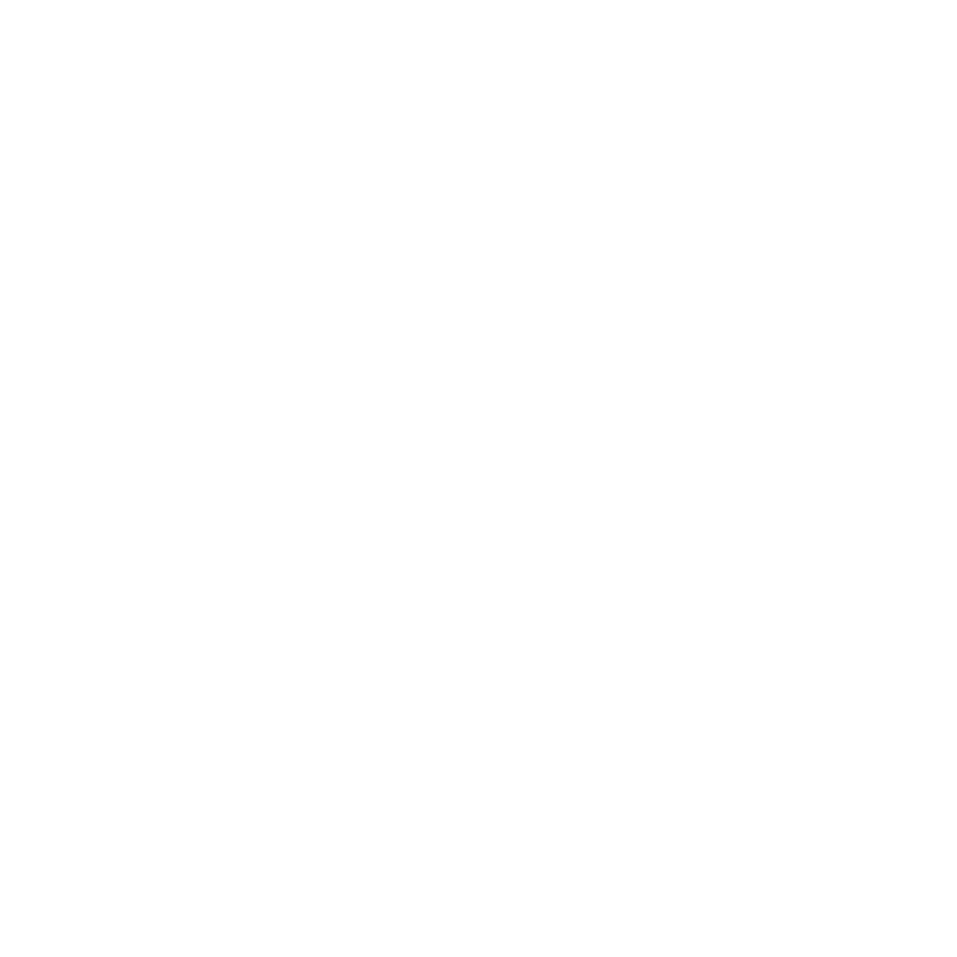 What it does?.

Helps you approach the right investors.
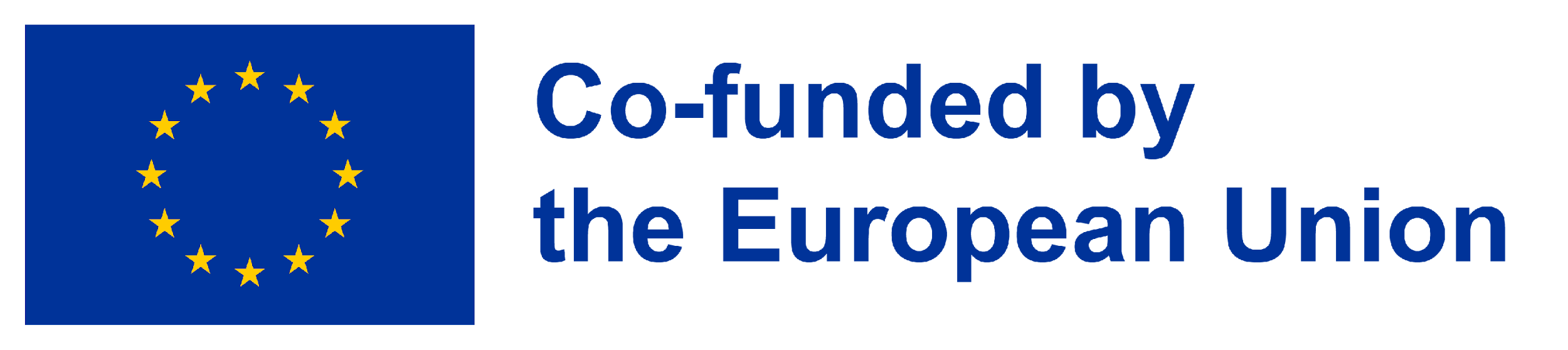 This project has been funded with support from the European Commission. The author is solely responsible for this publication (communication) and the Commission accepts no responsibility for any use may be made of the information contained therein. In compliance of the new GDPR framework, please note that the Partnership will only process your personal data in the sole interest and purpose of the project and without any prejudice to your rights.